The Ghost of Christmas Past
Look at the many illustrations and
 depictions of the first spirit. 
Talk about how these images reflect the 
words from the text.
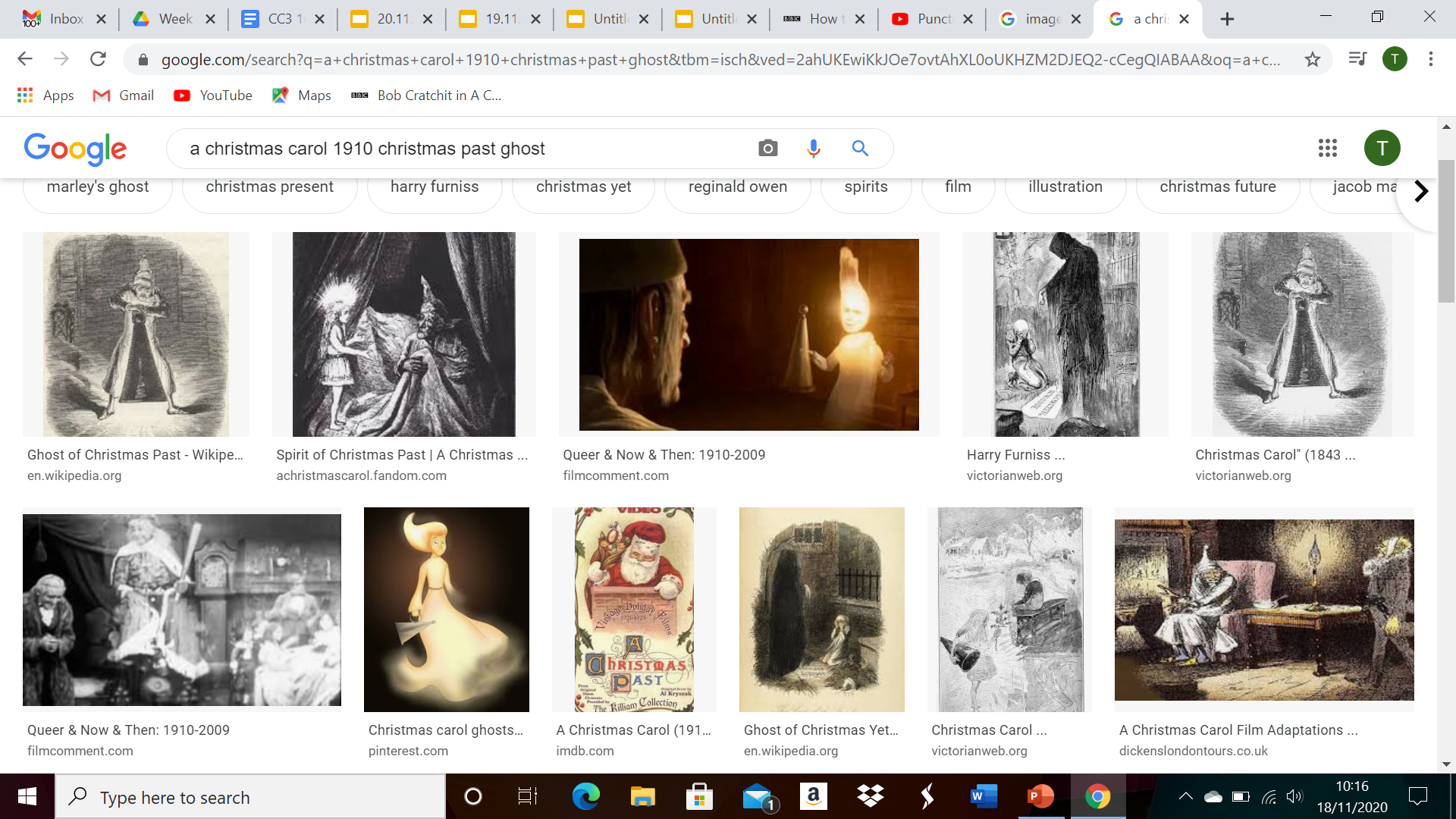 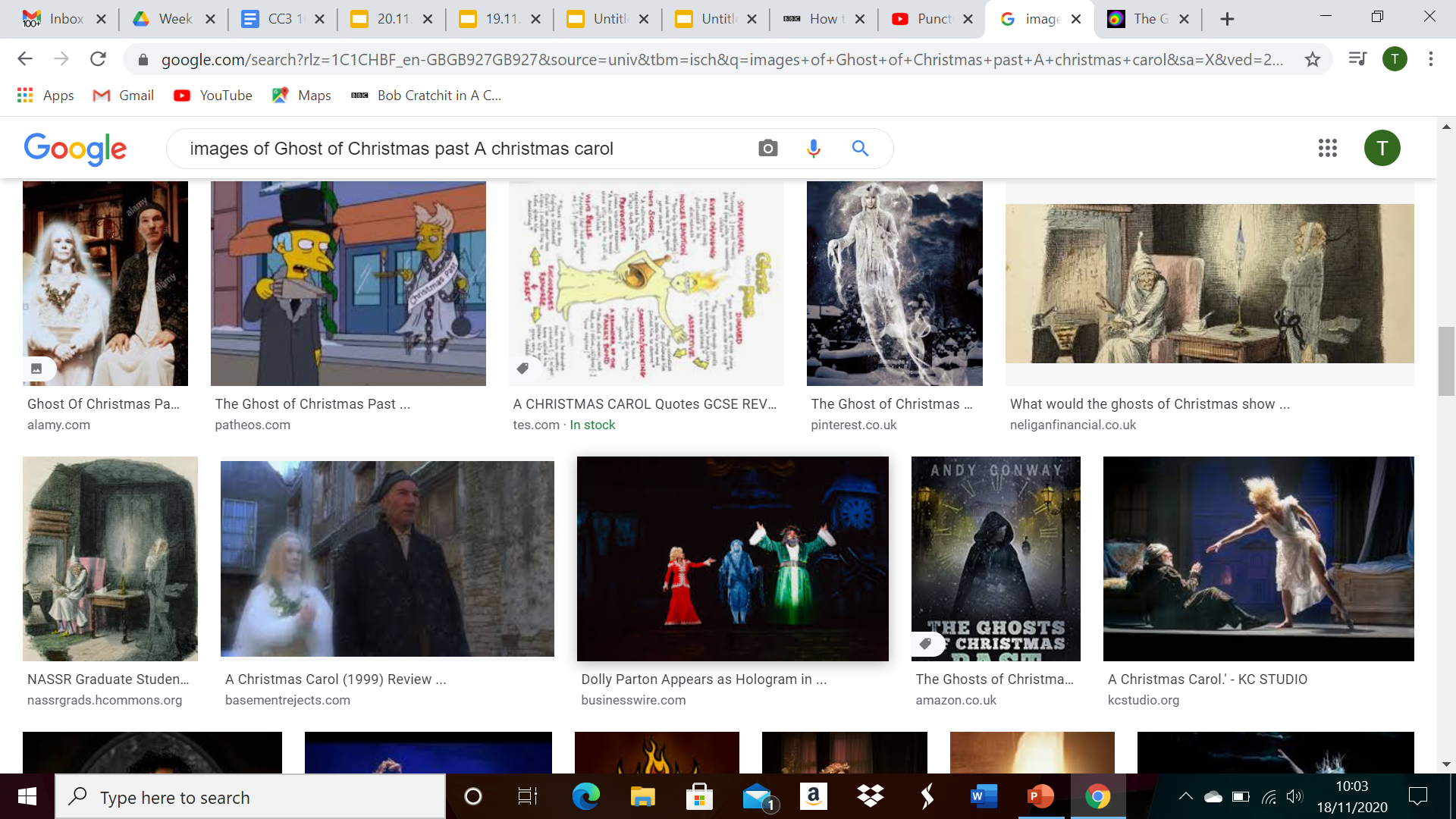 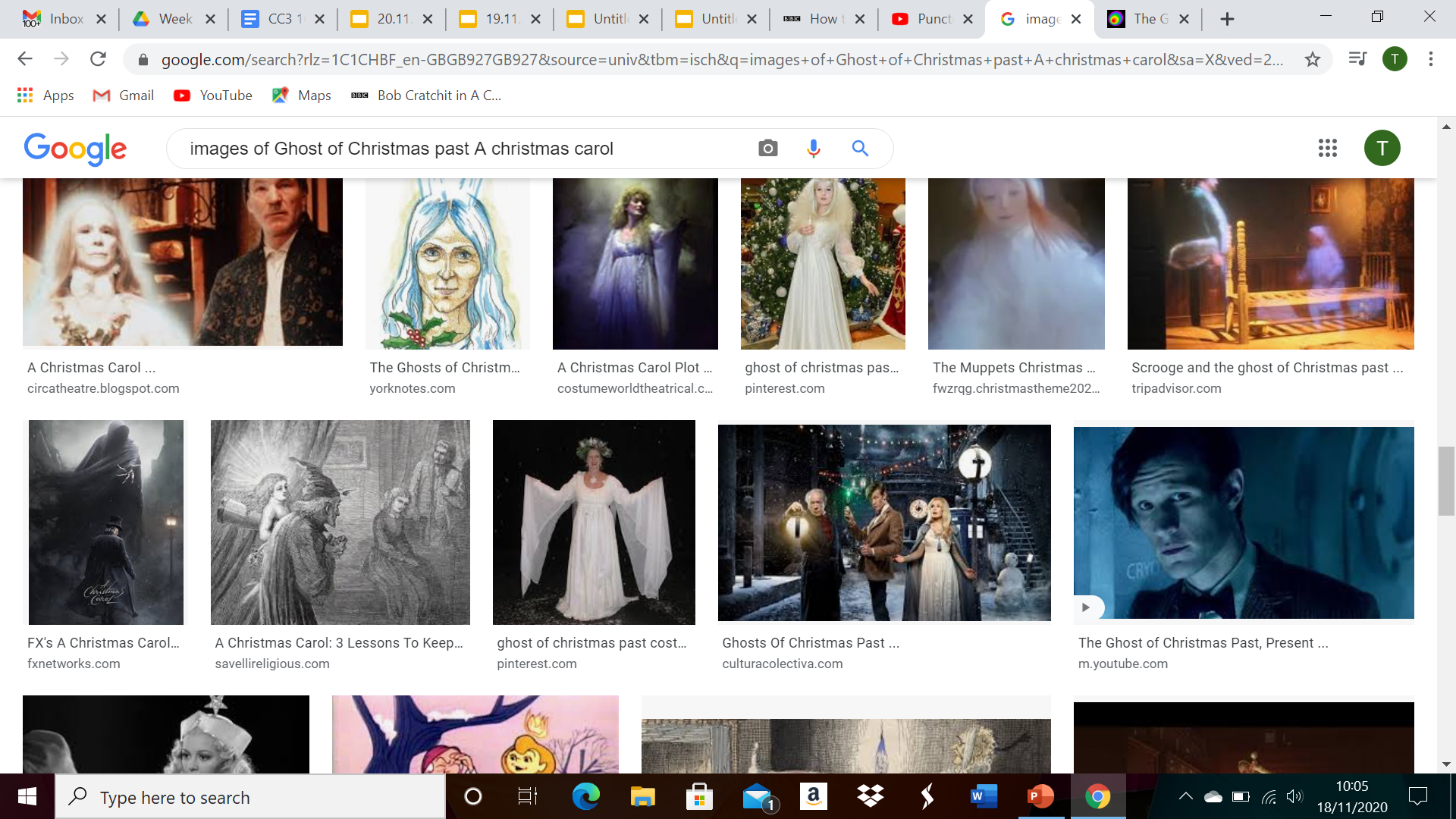 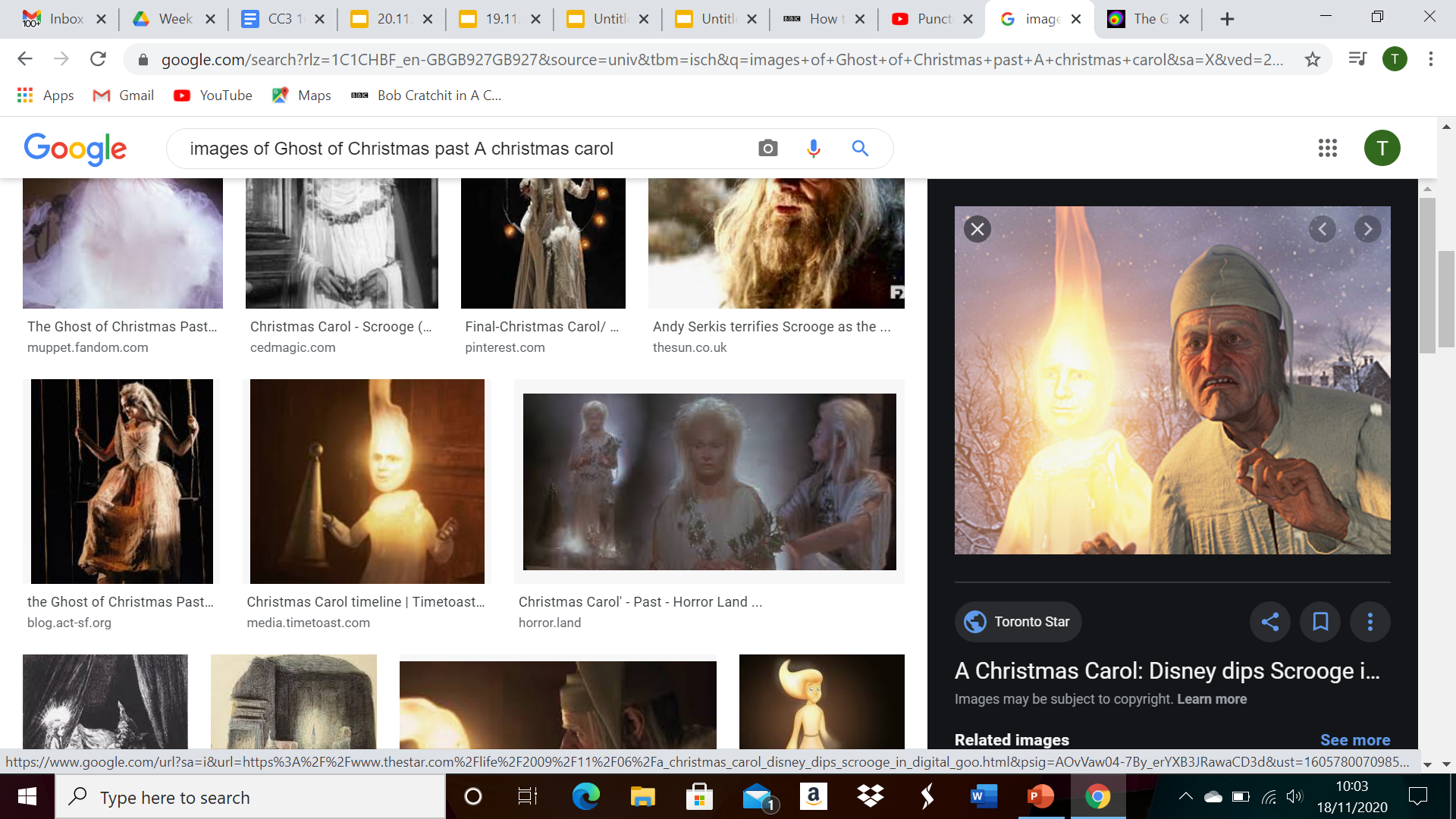 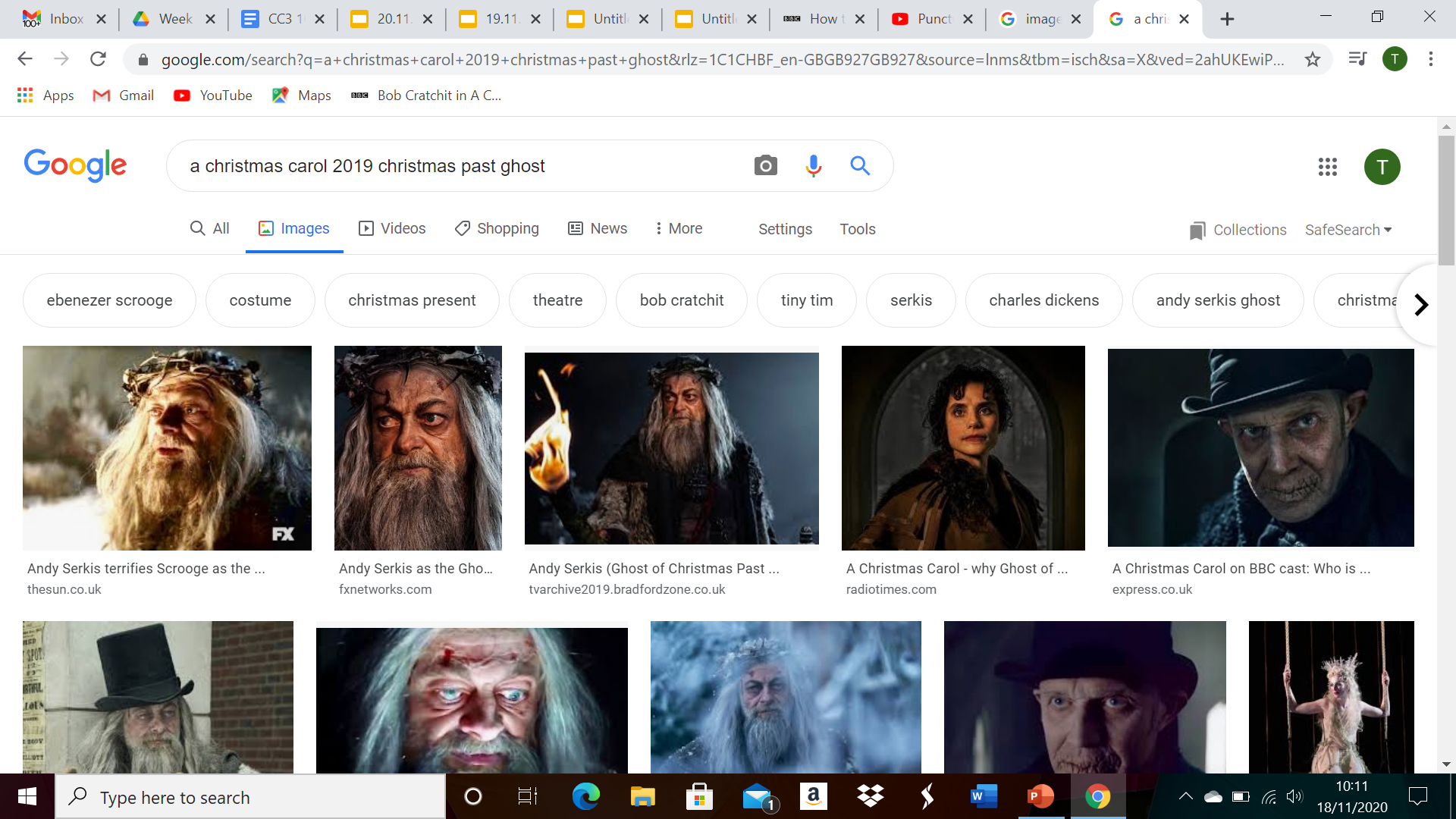 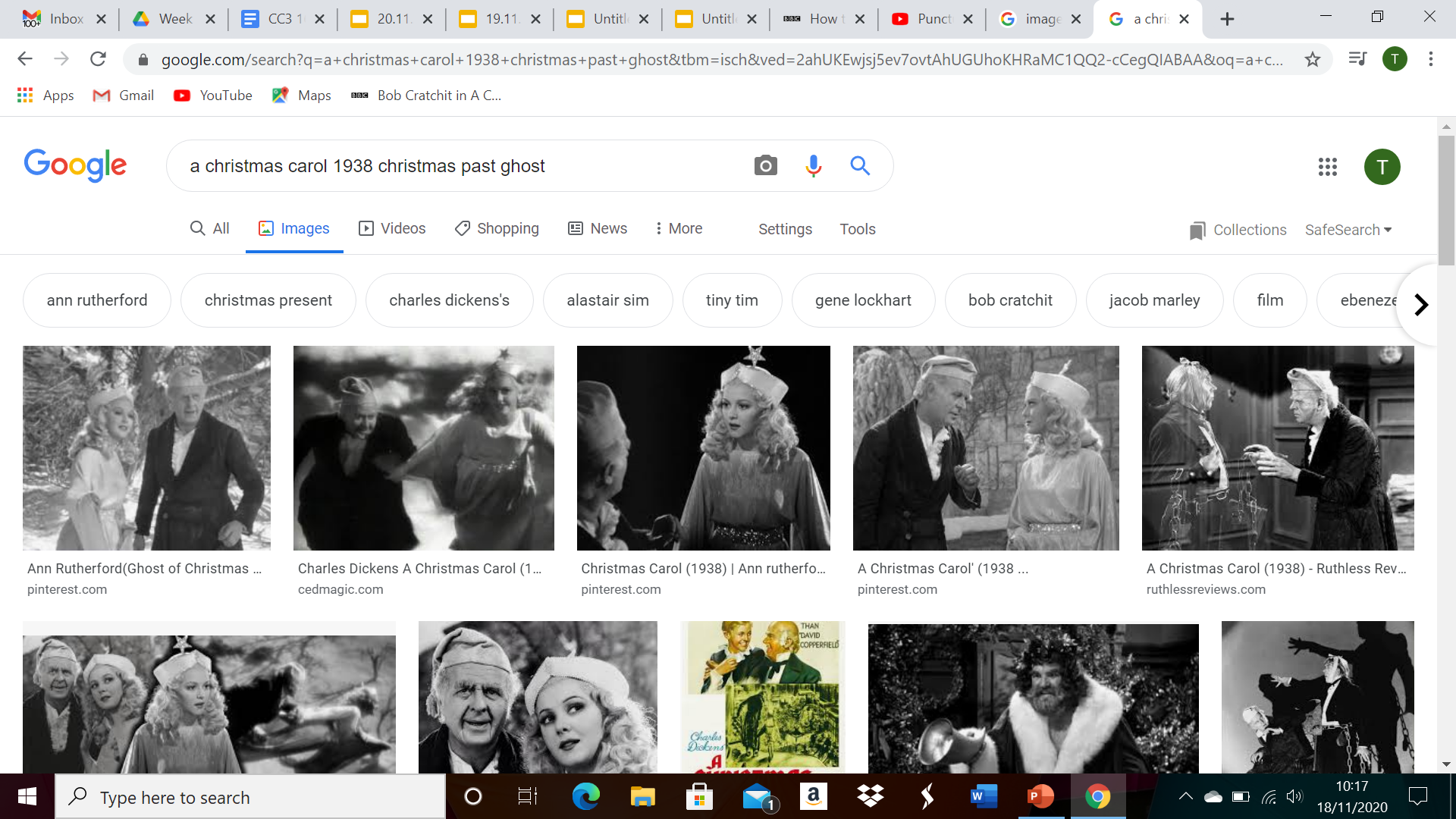 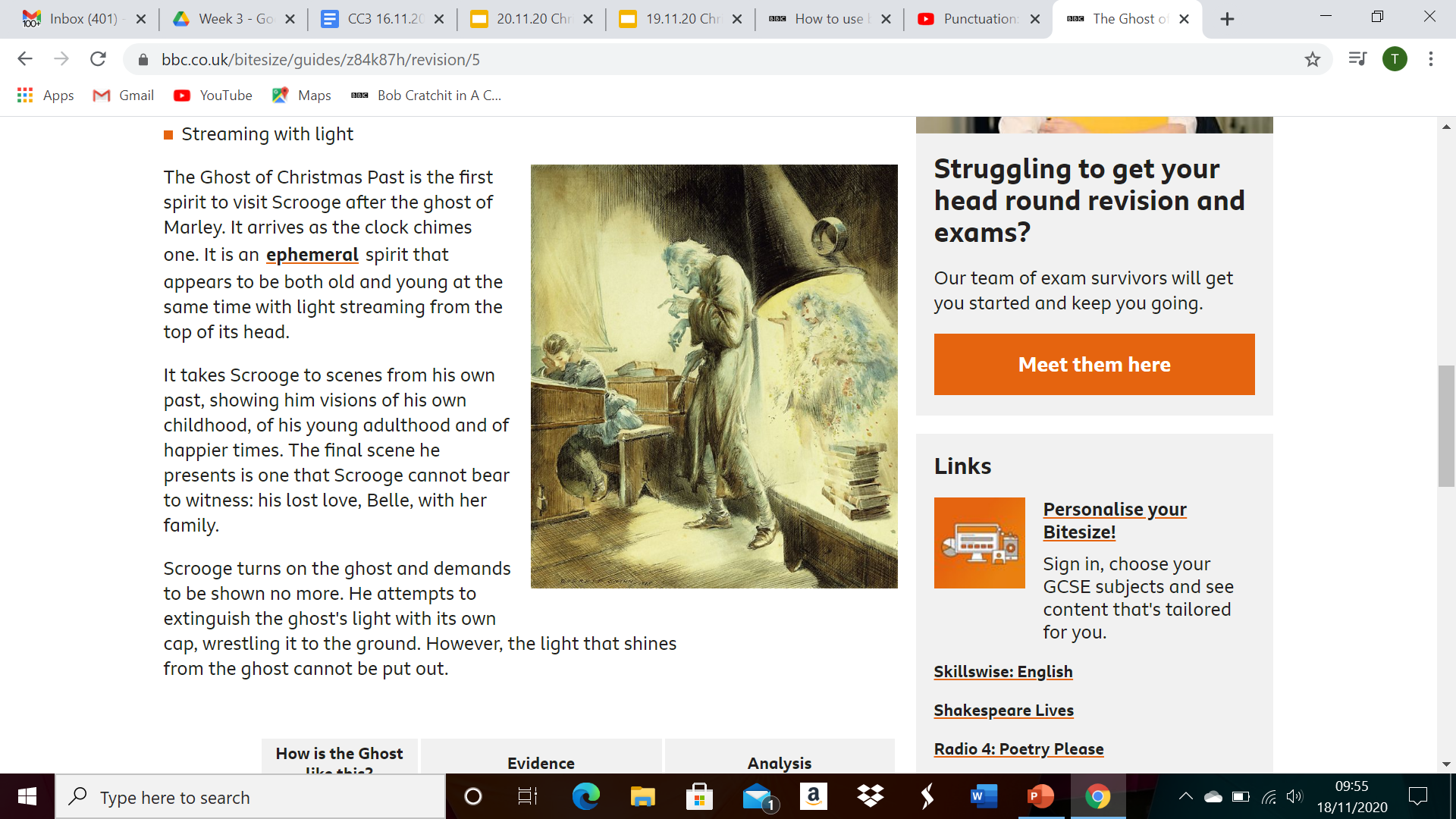 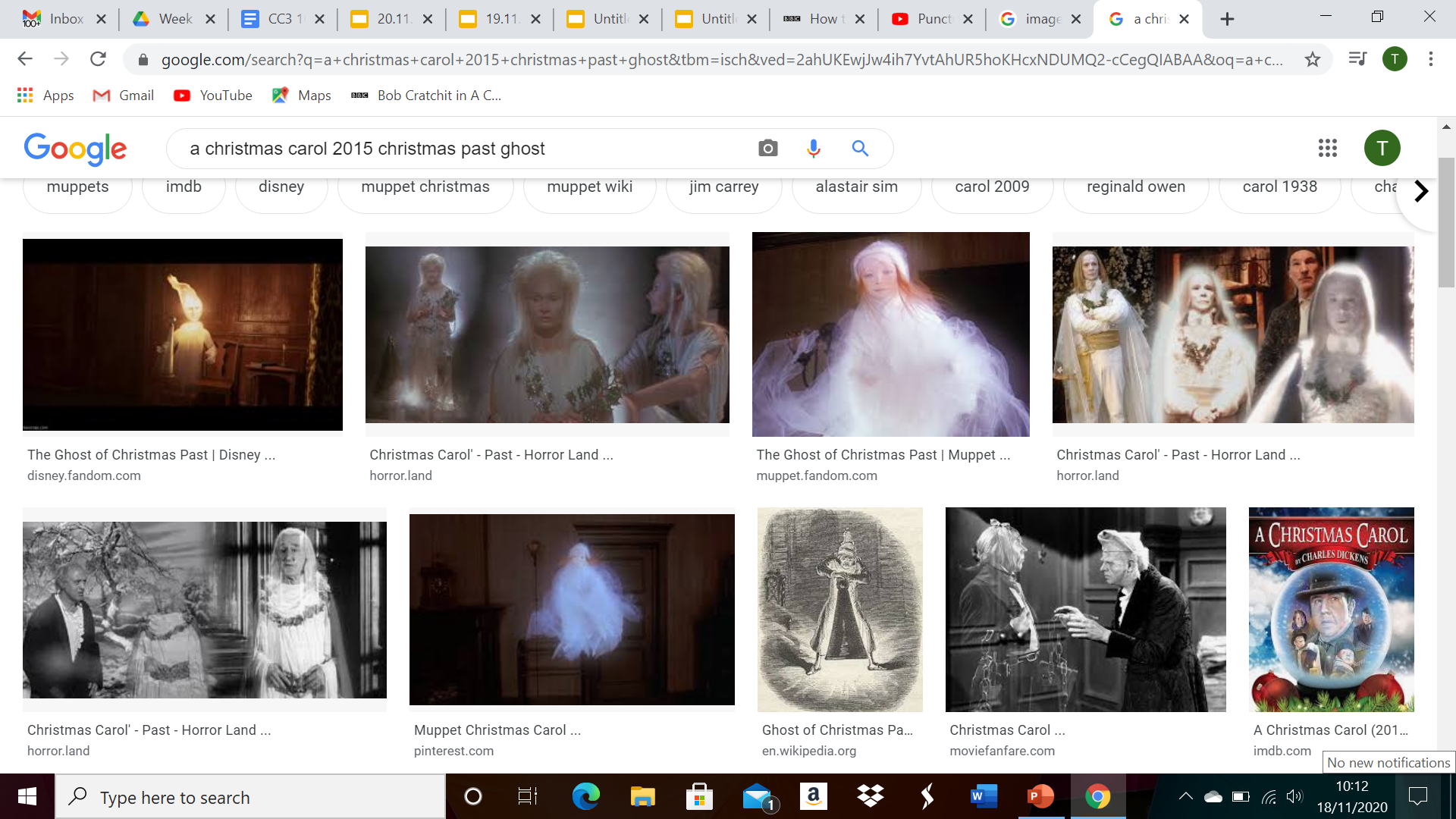 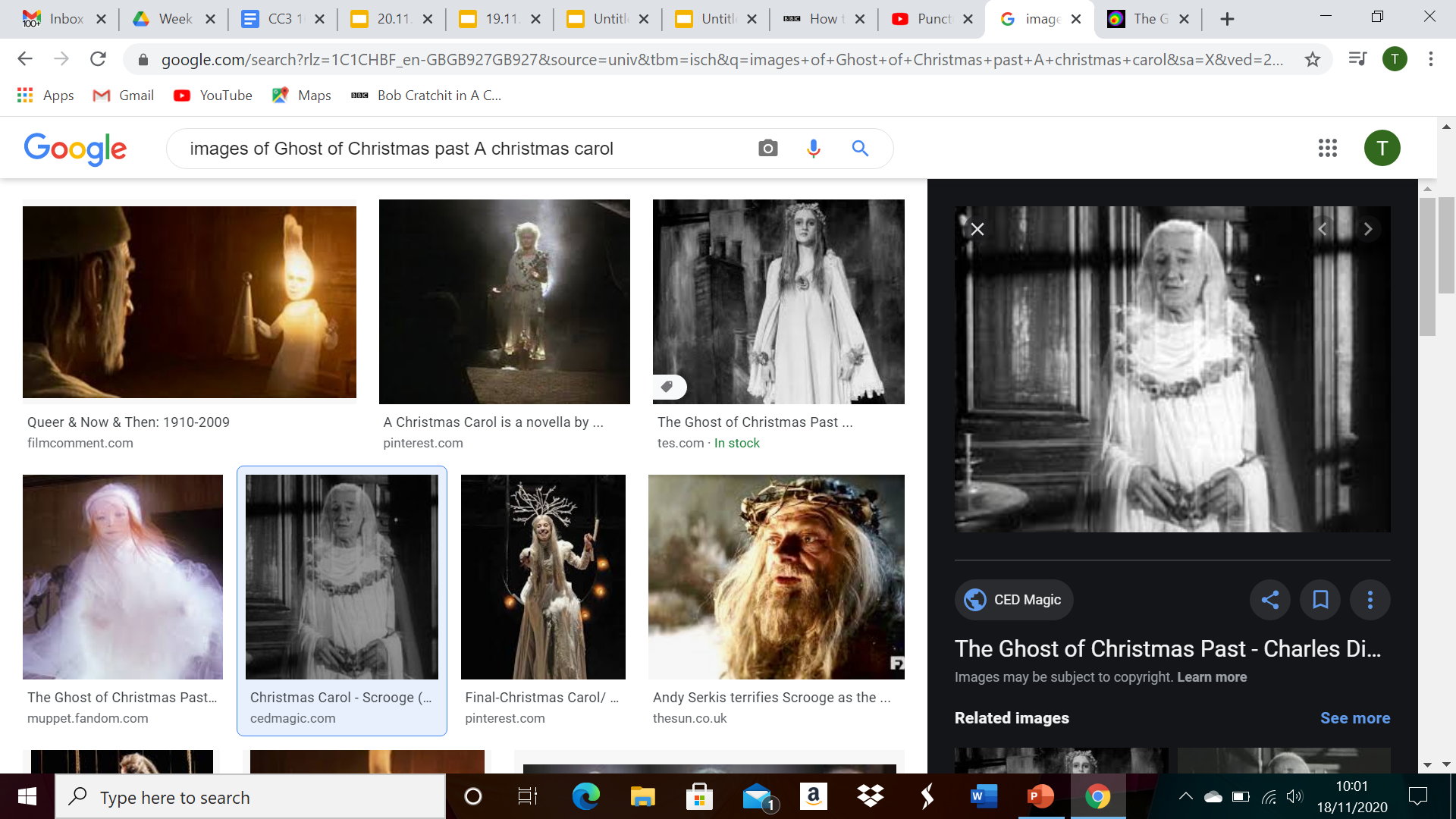